Marie Litaudon
Passion Histoire
Maison Charbonnier, Chevagnes
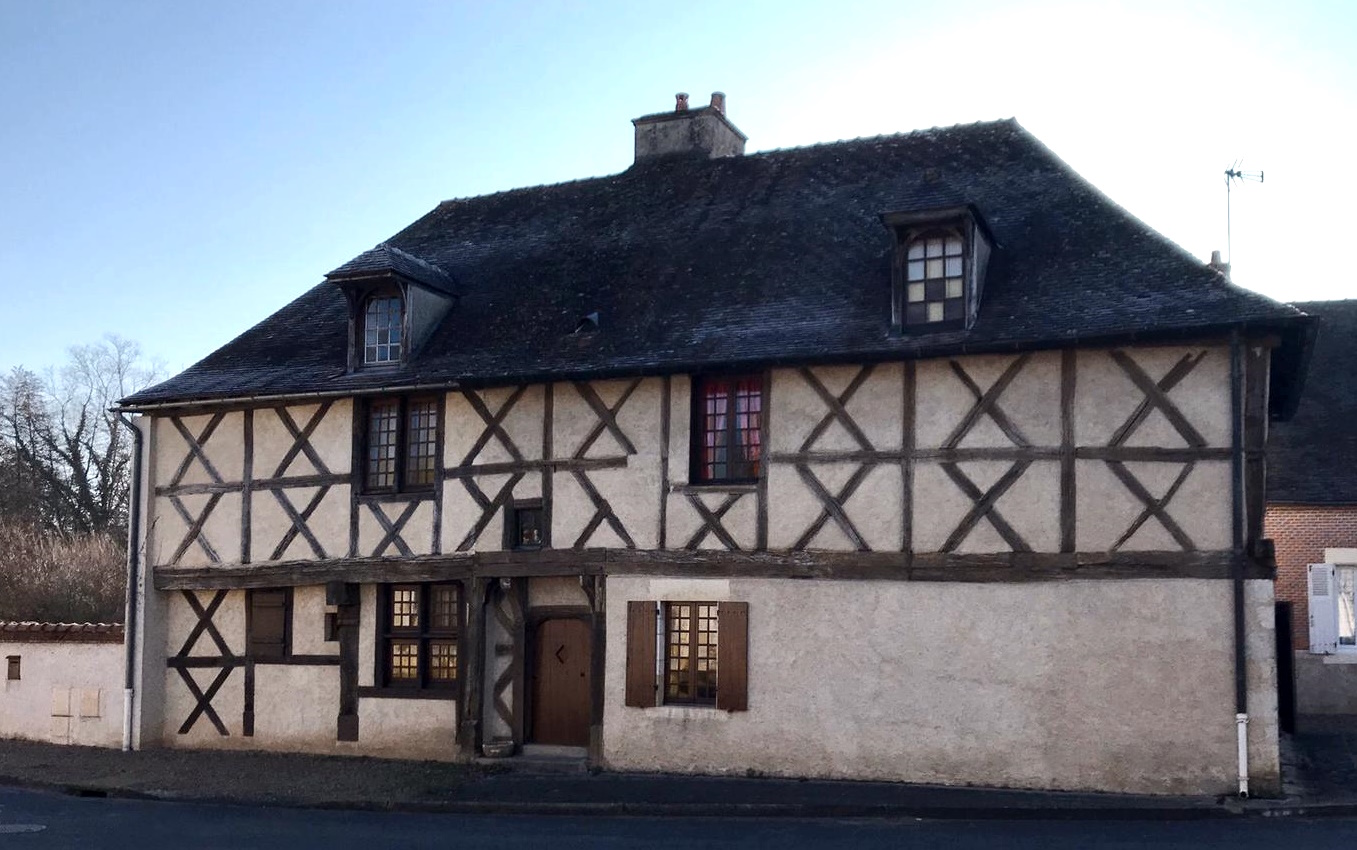 Institution Jeanne-d’Arc - Nevers
Pensionnat Notre-Dame - Moulins
Rééditions
A retrouver sur le site internet : www.association-csb.fr  (onglet  Sologne bourbonnaise, rubrique « Personnages illustres »